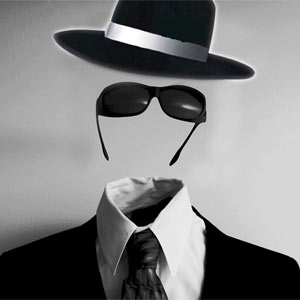 LA LLUM
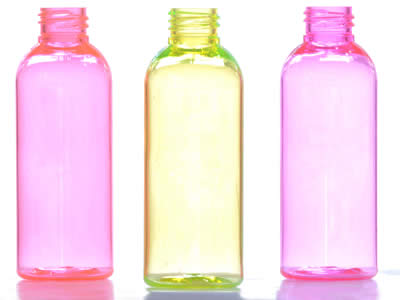 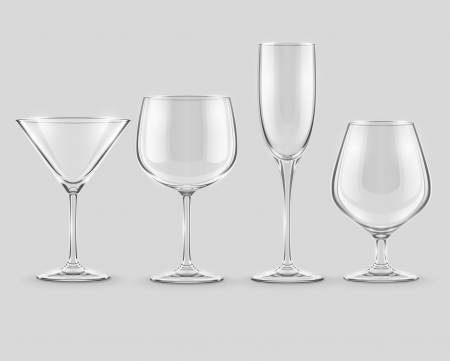 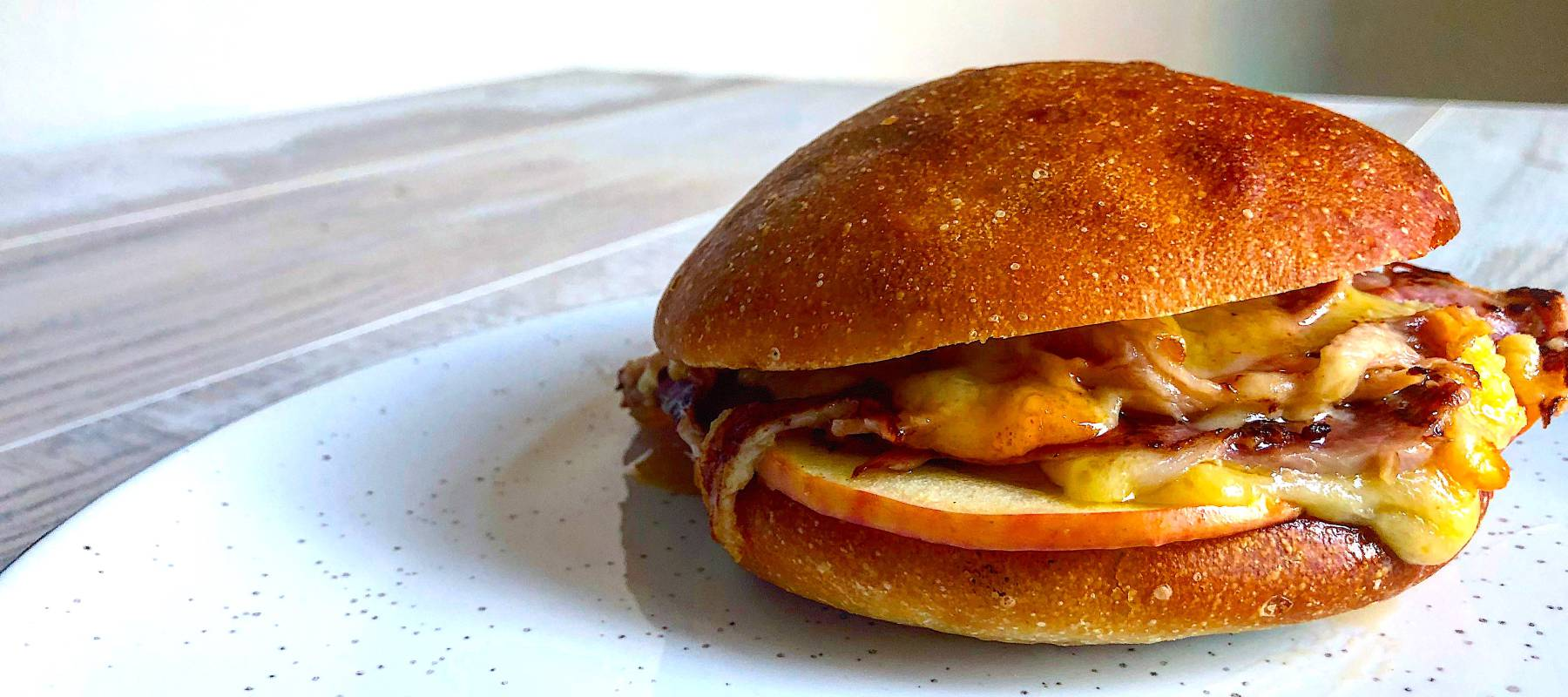 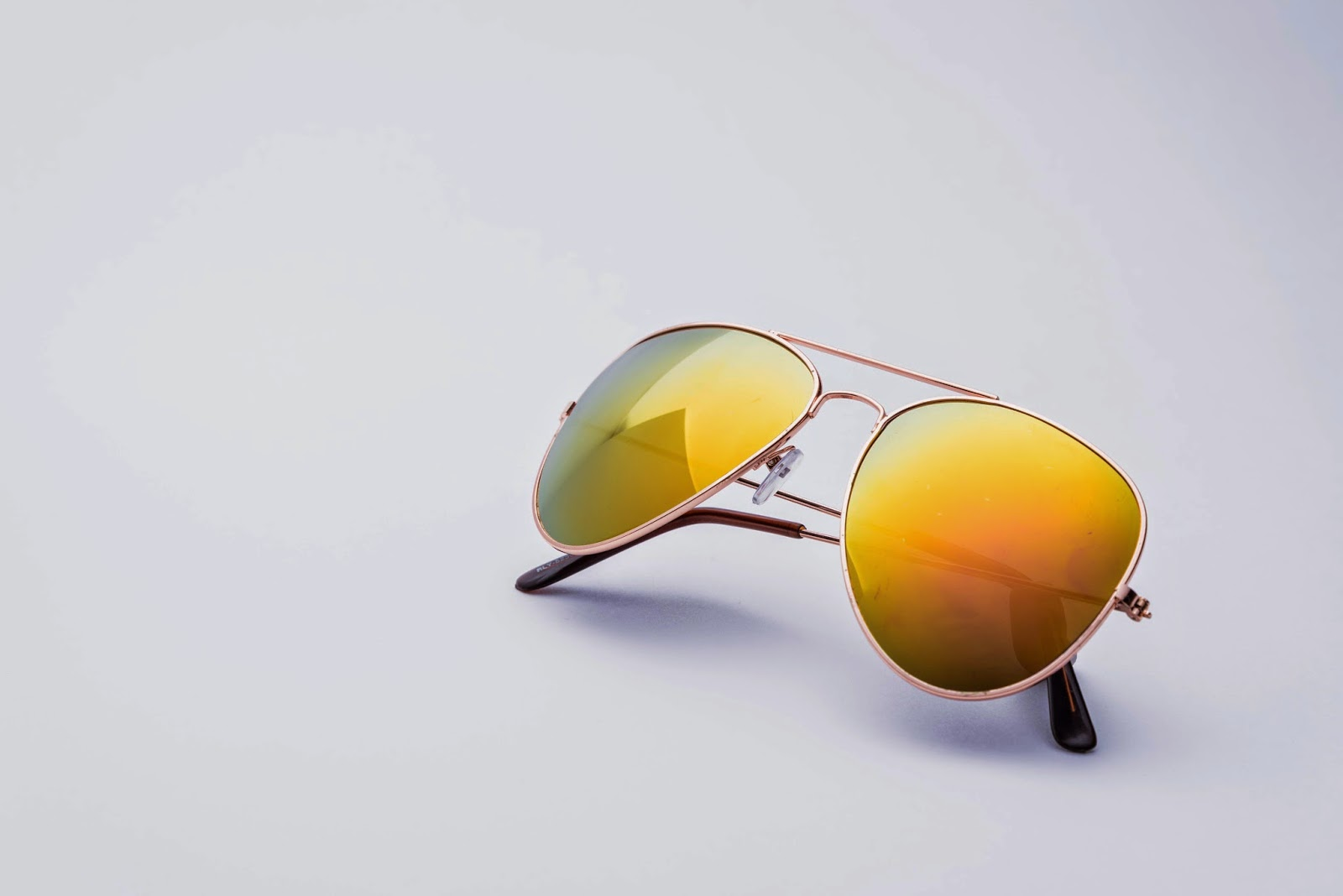 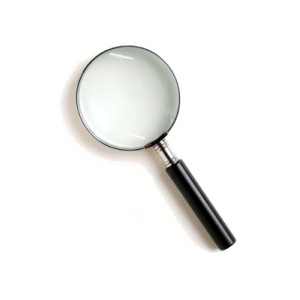 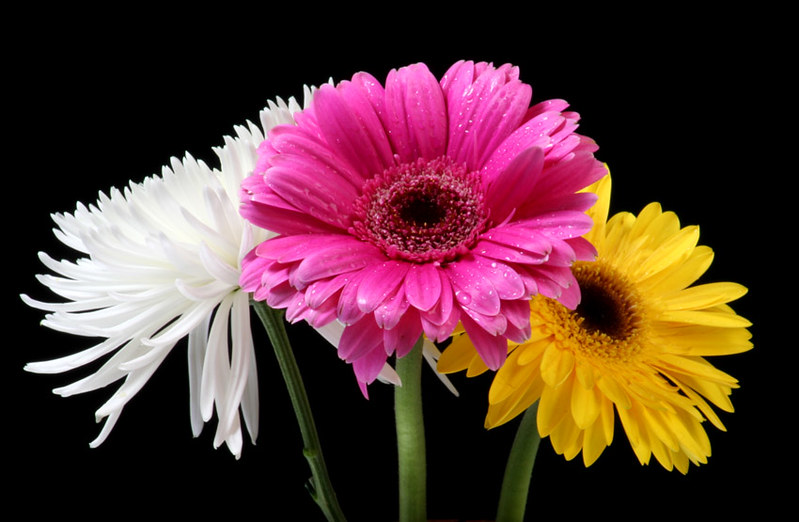 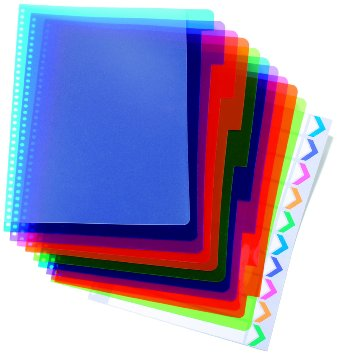